Experiencias de intercambio Estudiantil
1
Universidad de Cantabria, España
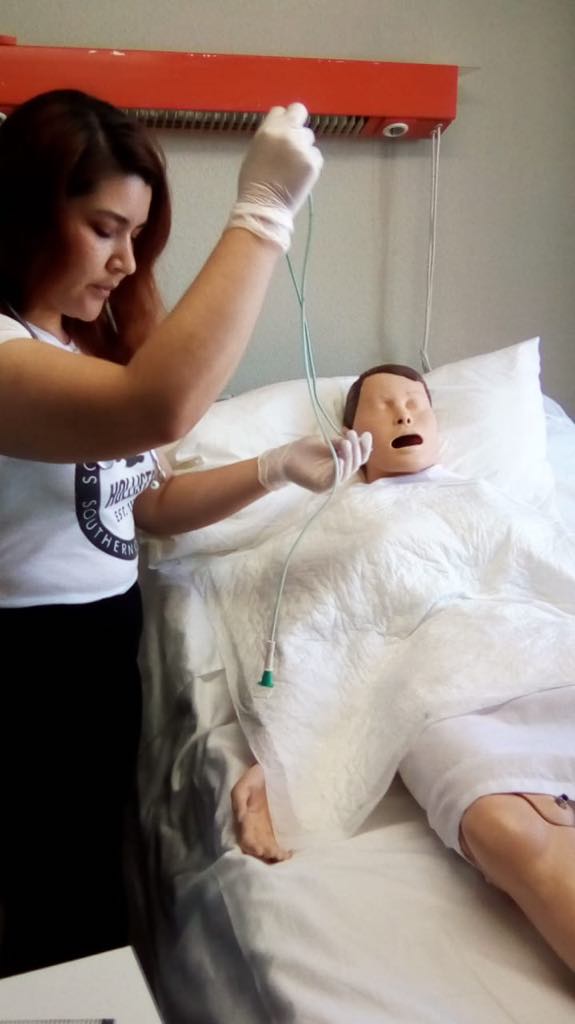 Experiencias 

    “la vida se debe disfrutar al máximo, lo importante es saber ser feliz. Disfrute muchísimo mi estancia durante mi intercambio, es una experiencia única ”




 

María Elvira Martínez Acosta, Período 2019-1
2
Universidad  de la Coruña, España
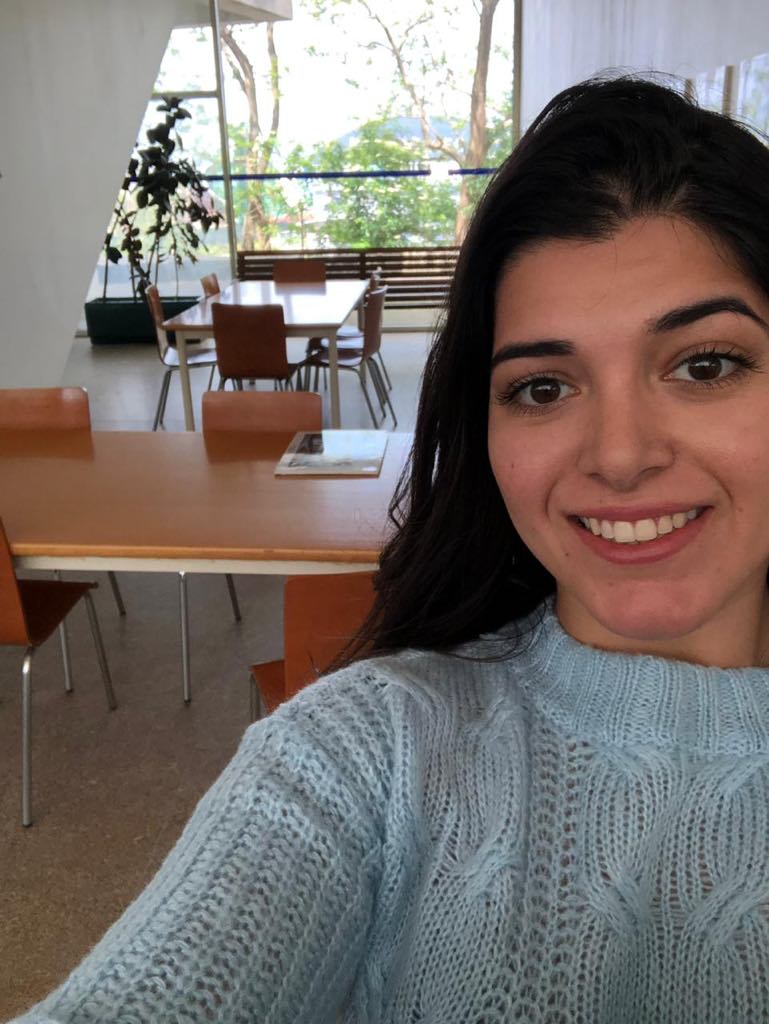 Experiencias 

    “Aprendí a ser una persona mas independiente y autosuficiente, así como a administrar mi dinero y ser organizada. Sin duda fue una de las mejores experiencias de mi vida y le recomendaría a cualquiera atreverse a vivirla” 



Liza Montoya Sardín, Período 2019-1
3
Universidad de Granada, España
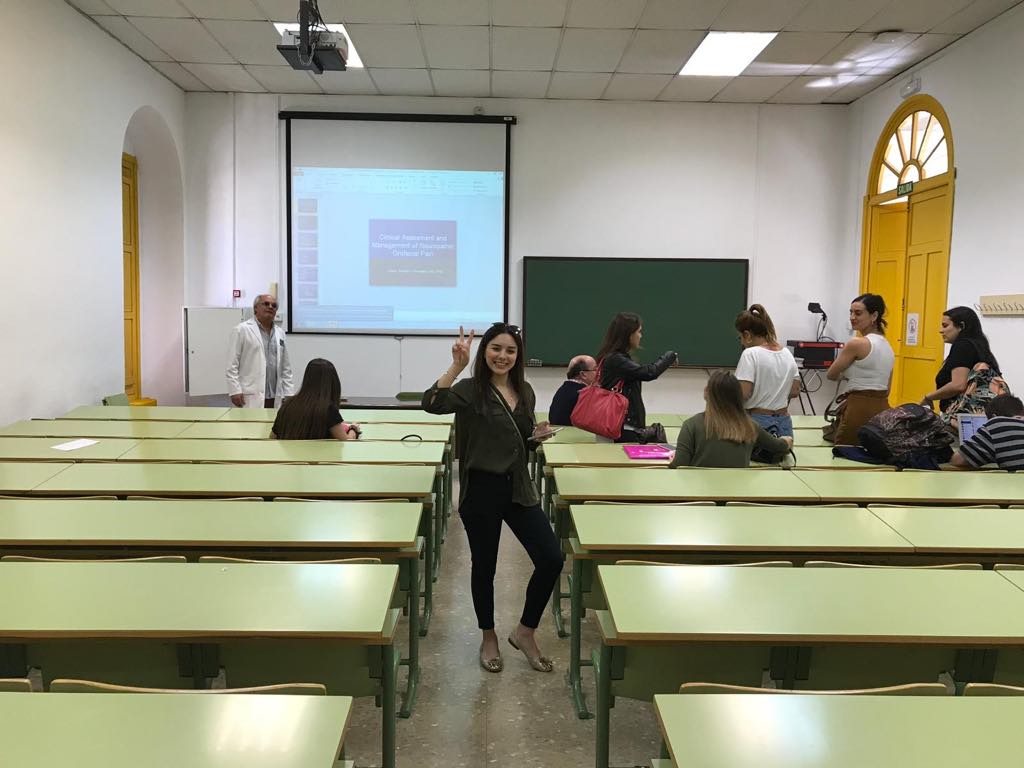 Experiencias 

    “aprendí a independizarme de mi familia, a resolver mis problemas y hacerme responsable de mis actividades y de mi persona, además de convivir con personas que tienen otras costumbres e ideología; definitivamente una experiencia inigualable” 






   Melanie Miranda Olivar    Período 2019-1
4
Universidad de Granada, España
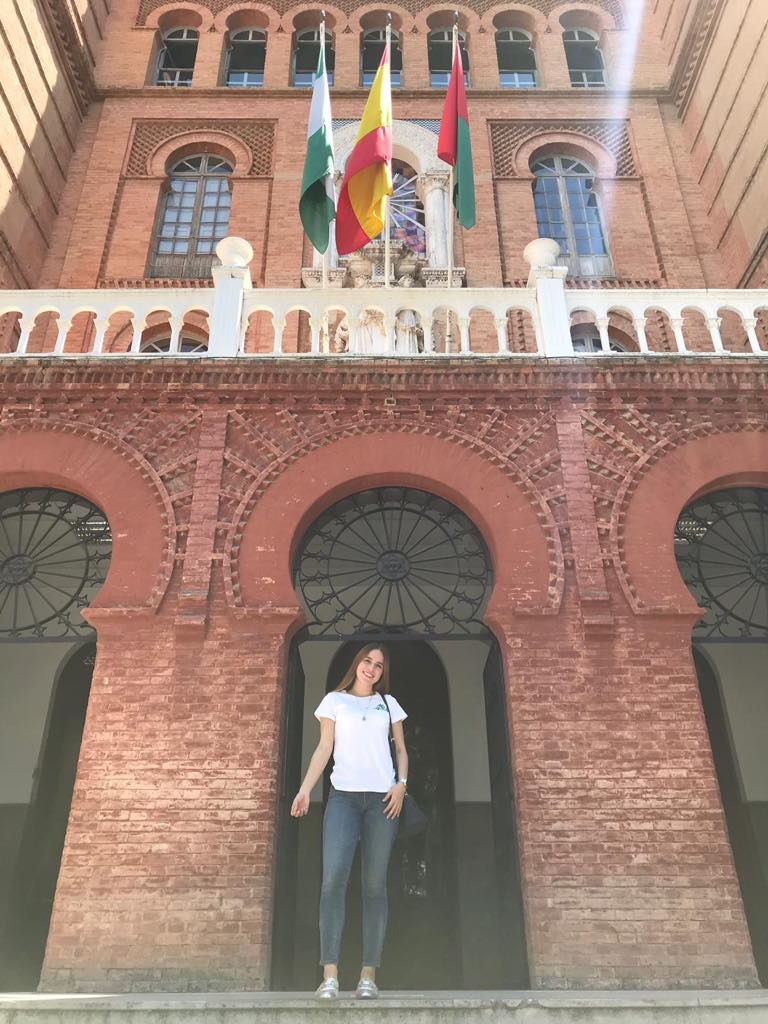 Experiencias 

    “definitivamente una experiencia muy enriquecedora, aprendí a tomar acción y decisiones propias, la universidad es muy grande y muy bonita, este intercambio me dio la oportunidad de aprender la cultura y costumbres de otro  país; sin duda una experiencia para toda la vida” 
  .




Camila Sofía Grijalva Martija, Período 2018-1
5